5-2 地貌的改變與平衡
康軒版
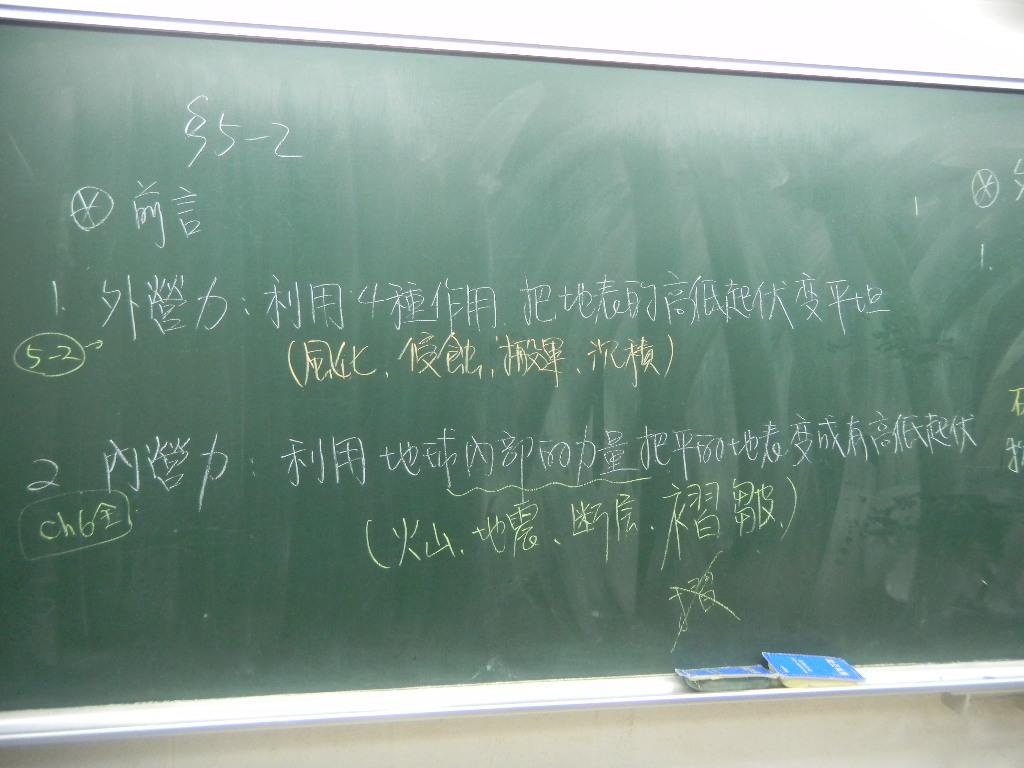 5-2
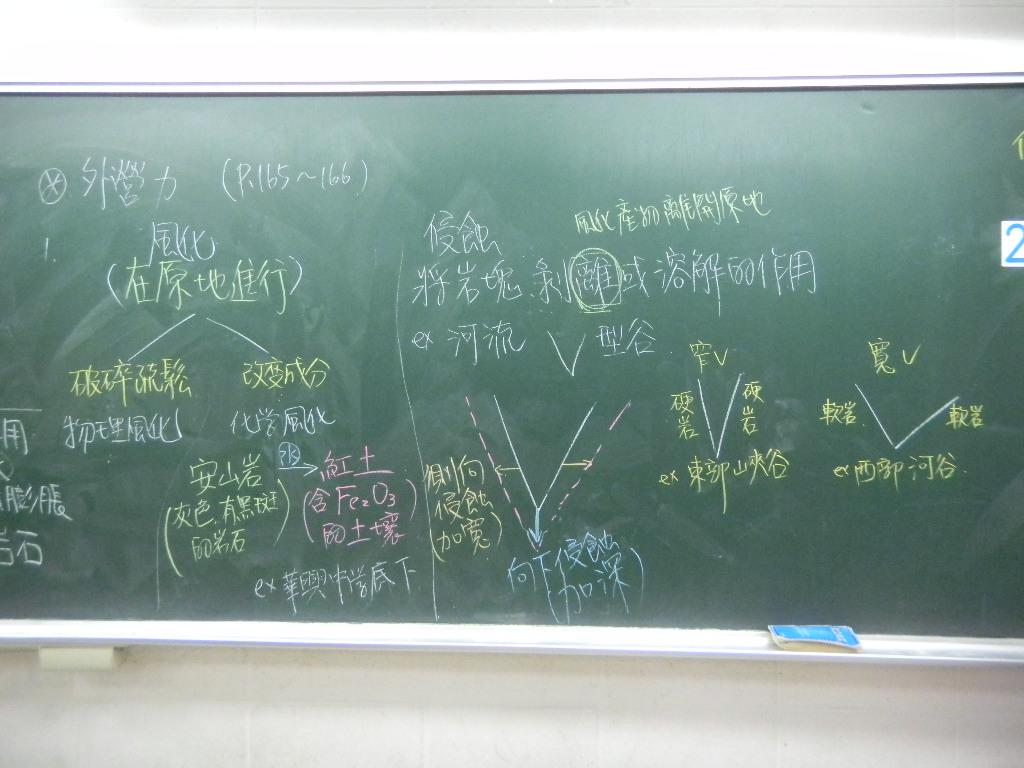 外營力
侵蝕
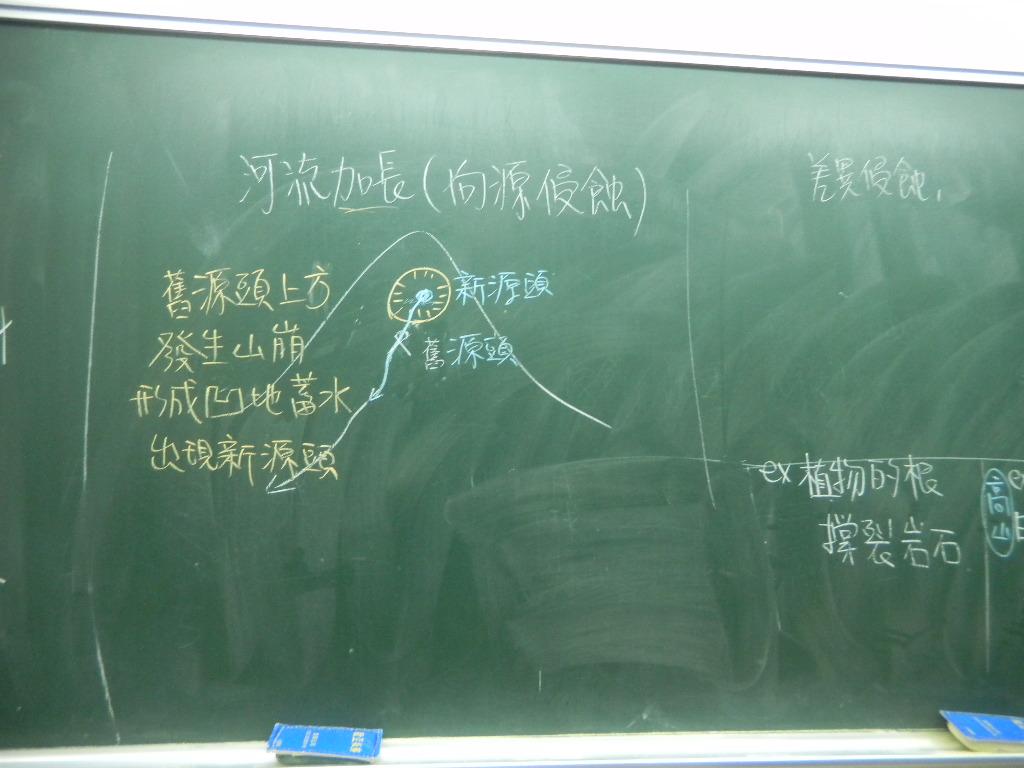 搬運
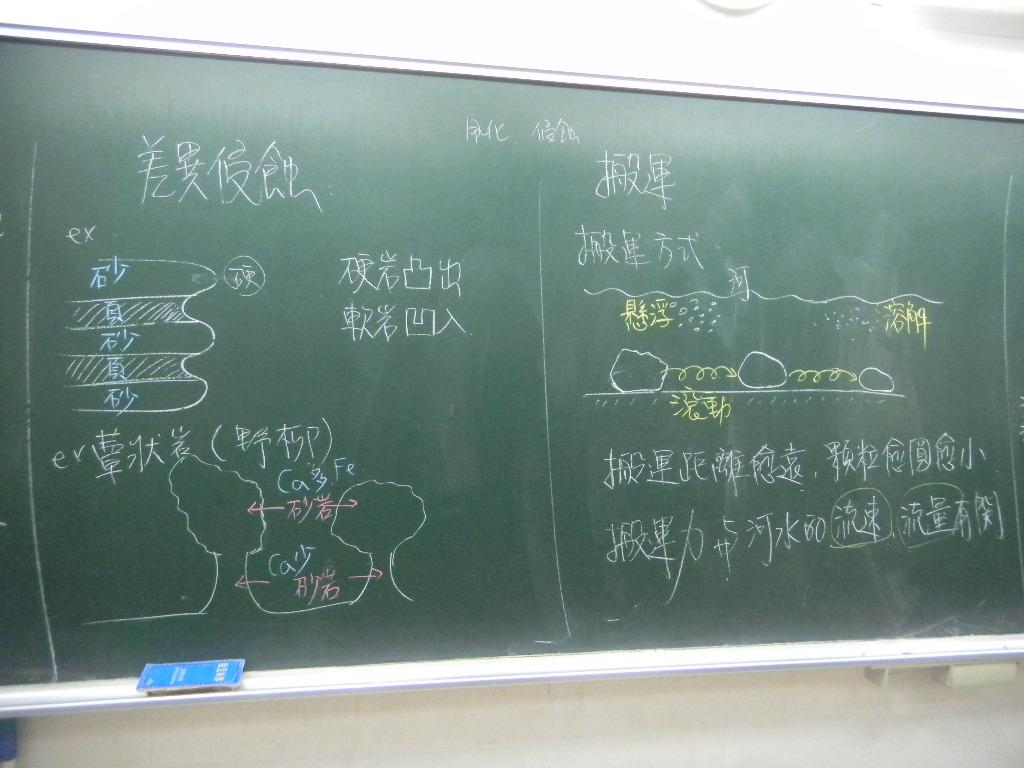 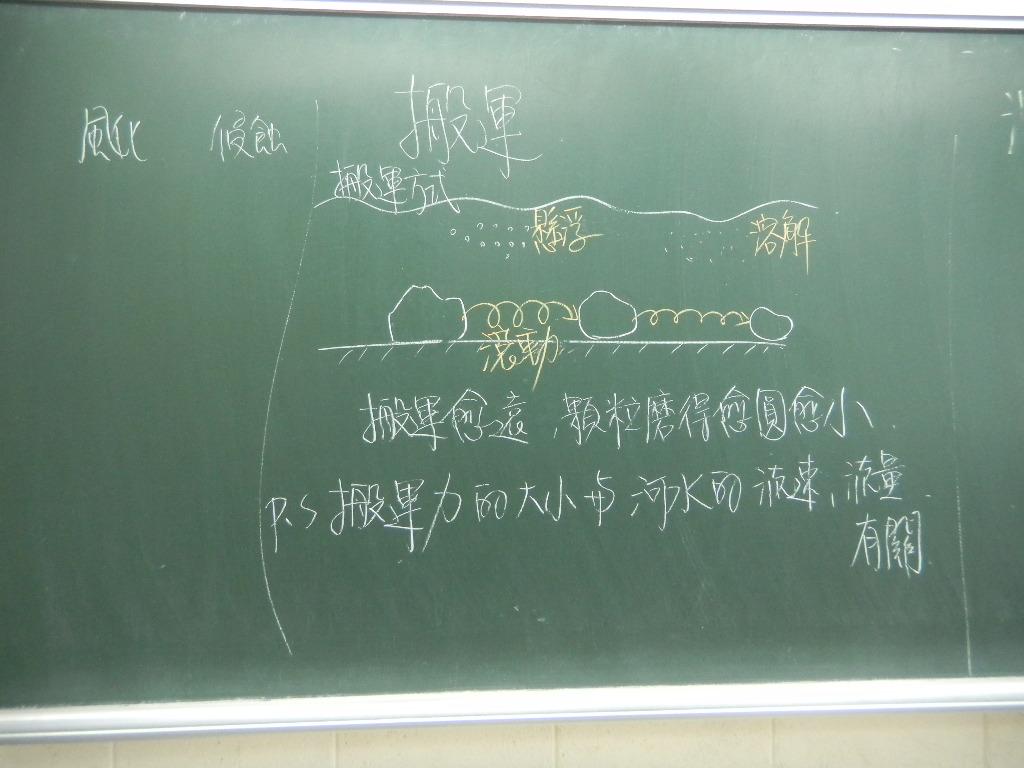 沉積
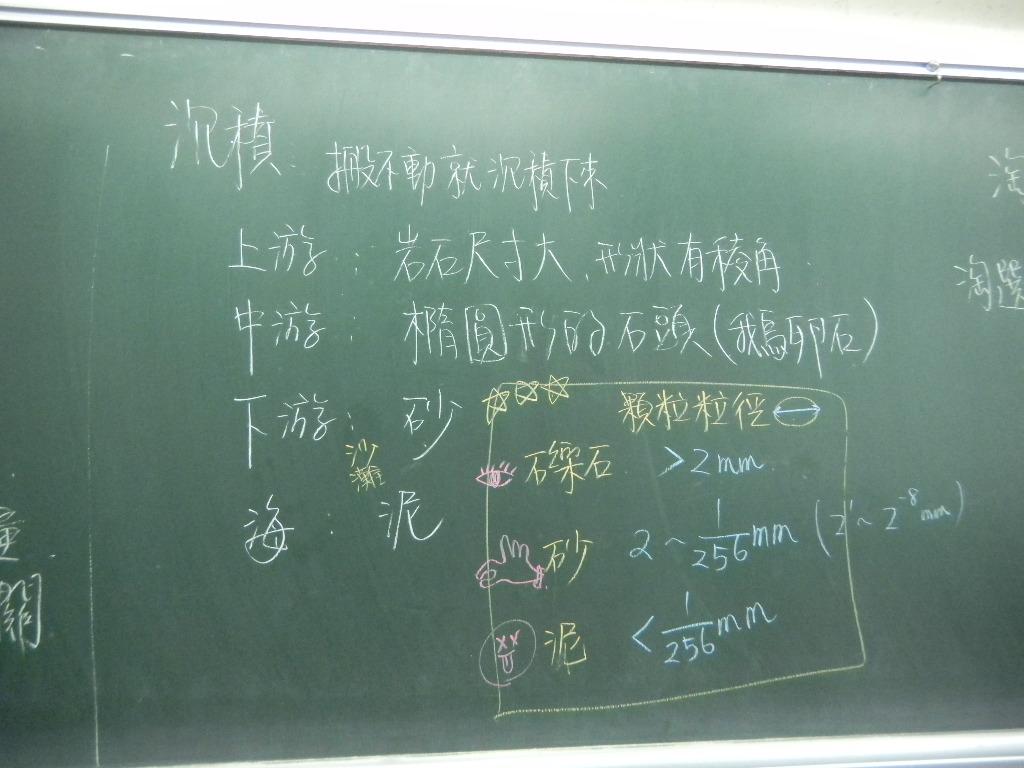 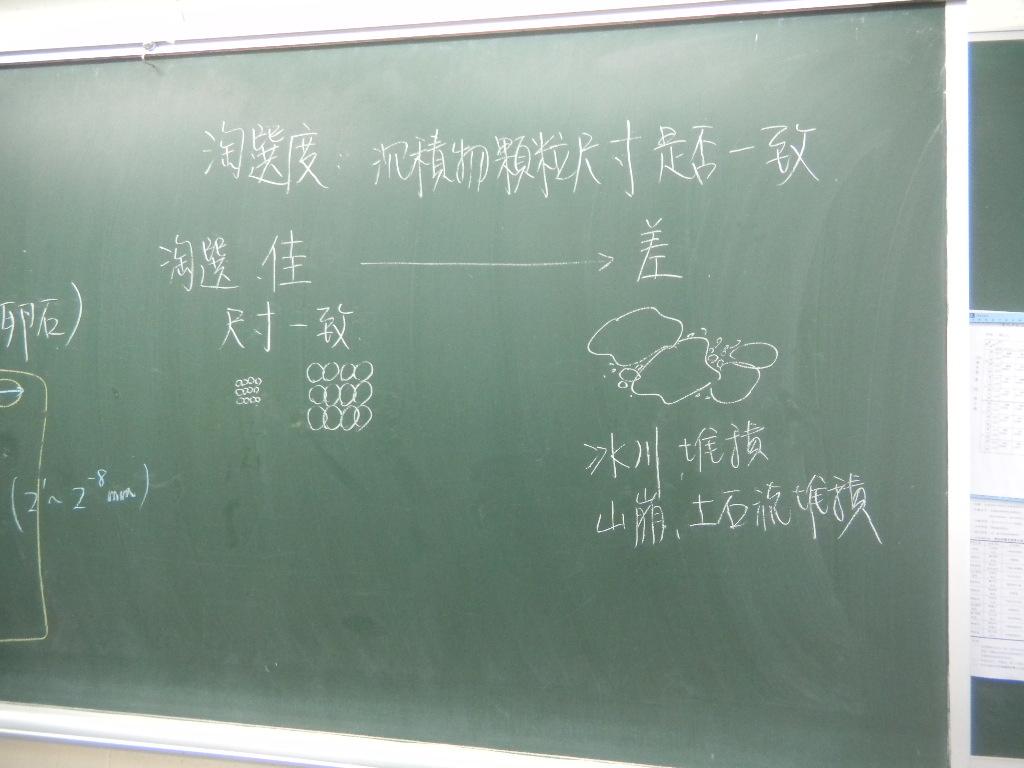 各種外營力地形:侵蝕地形
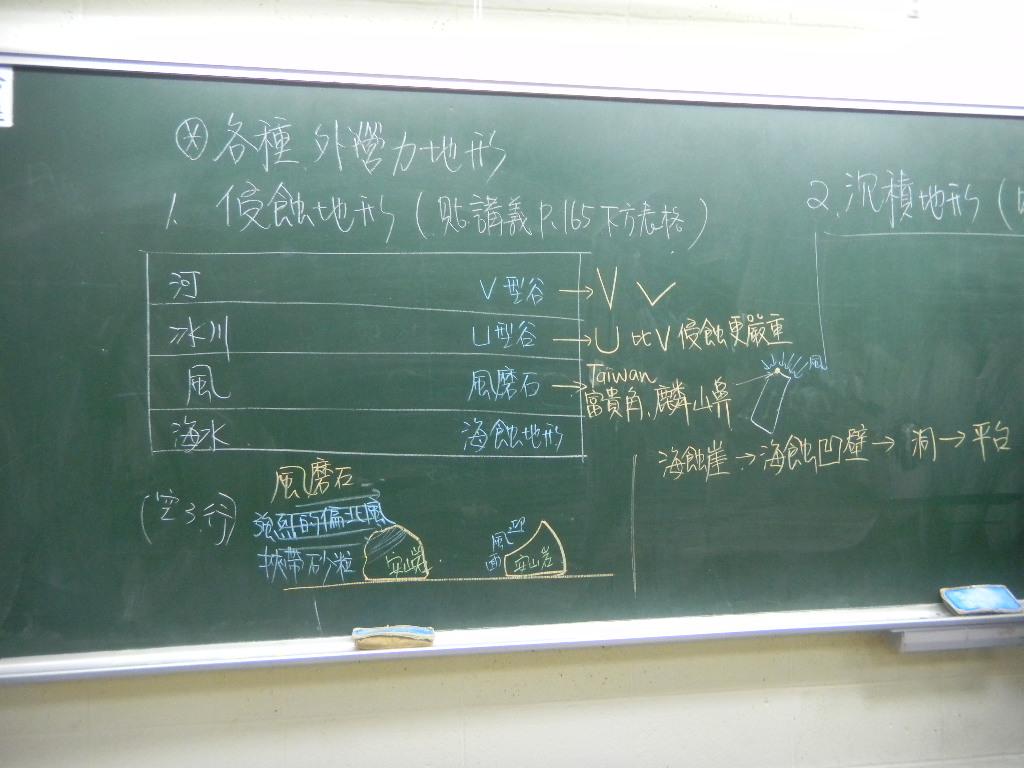 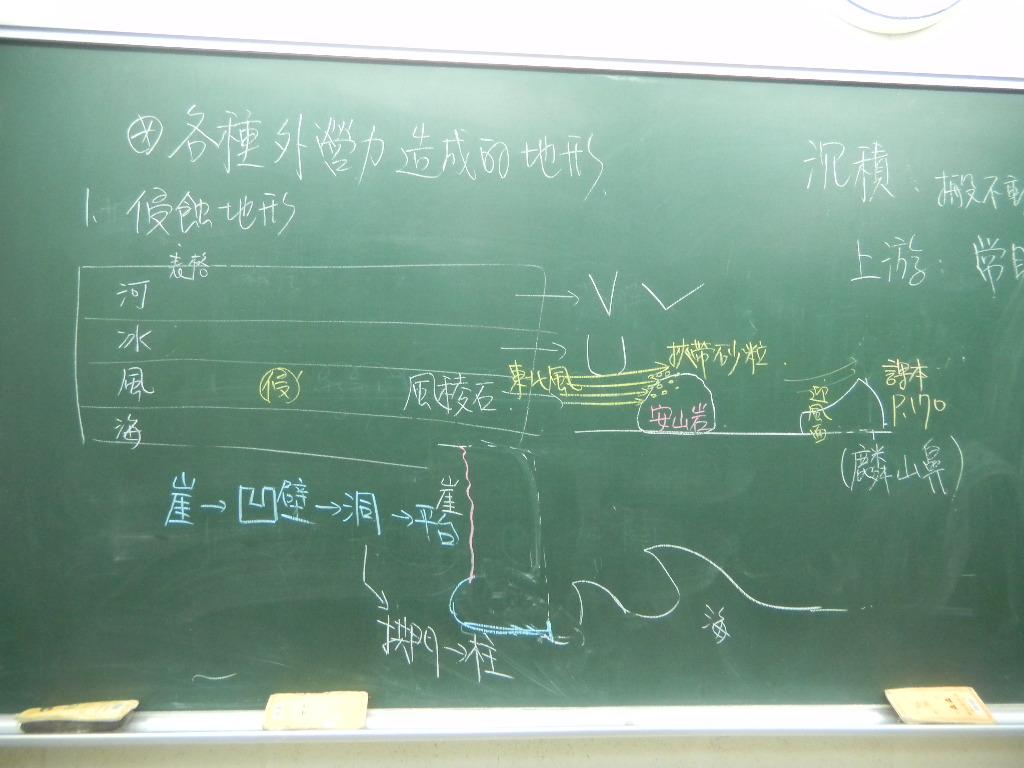 沉積地形
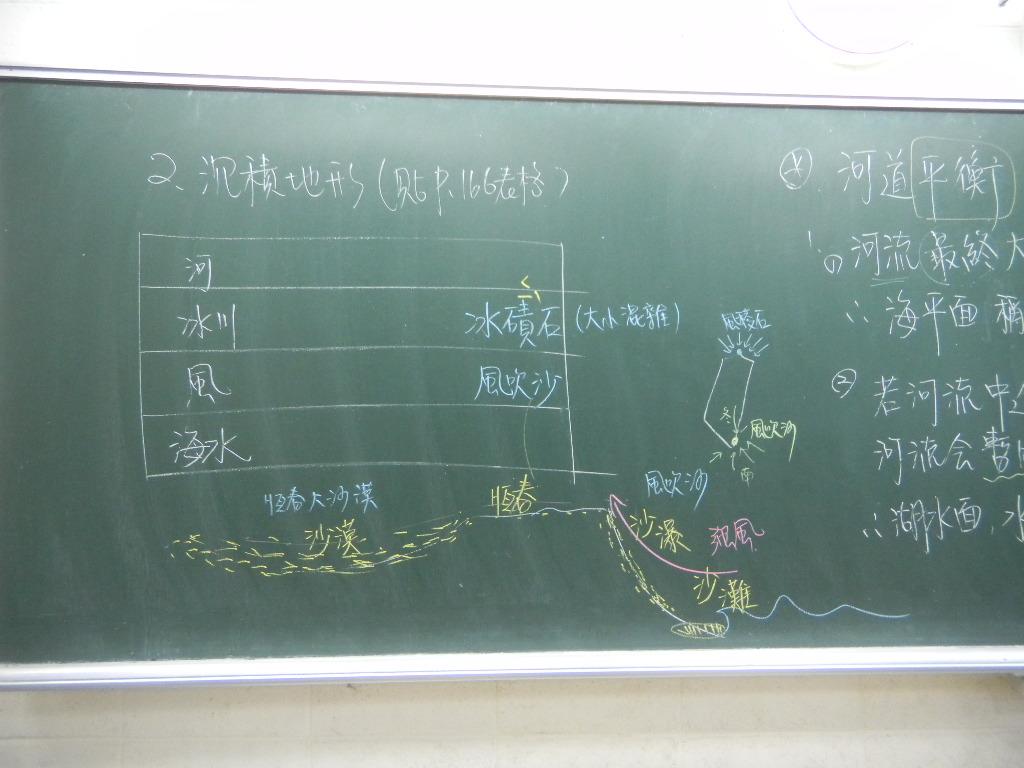 河道平衡
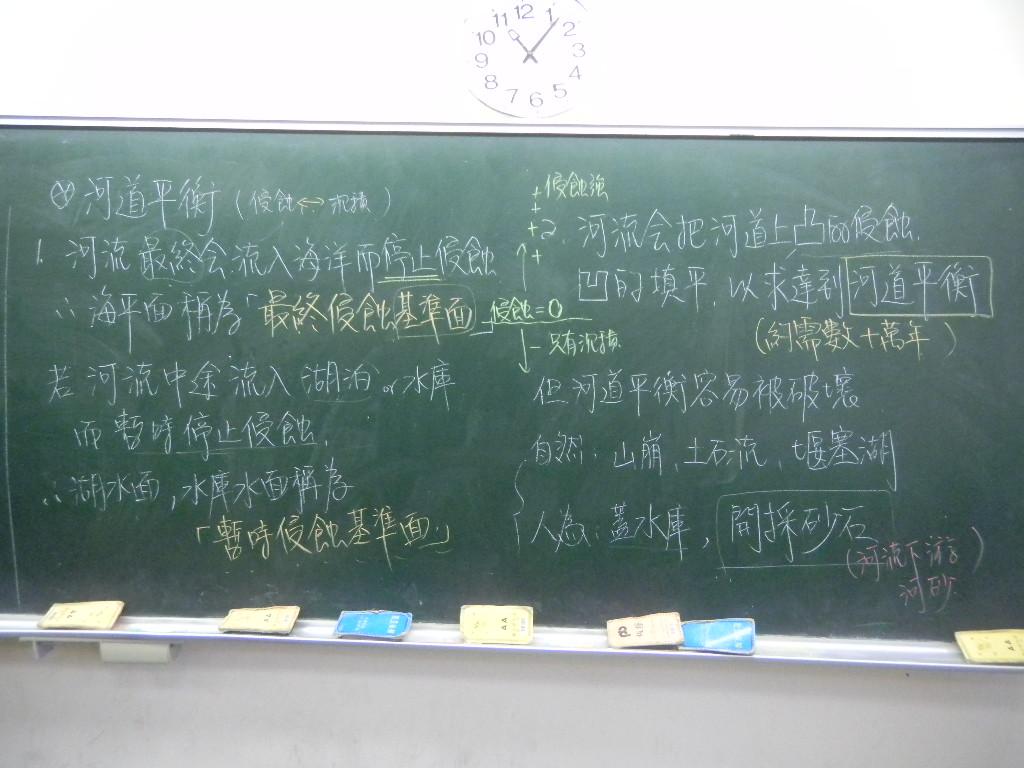 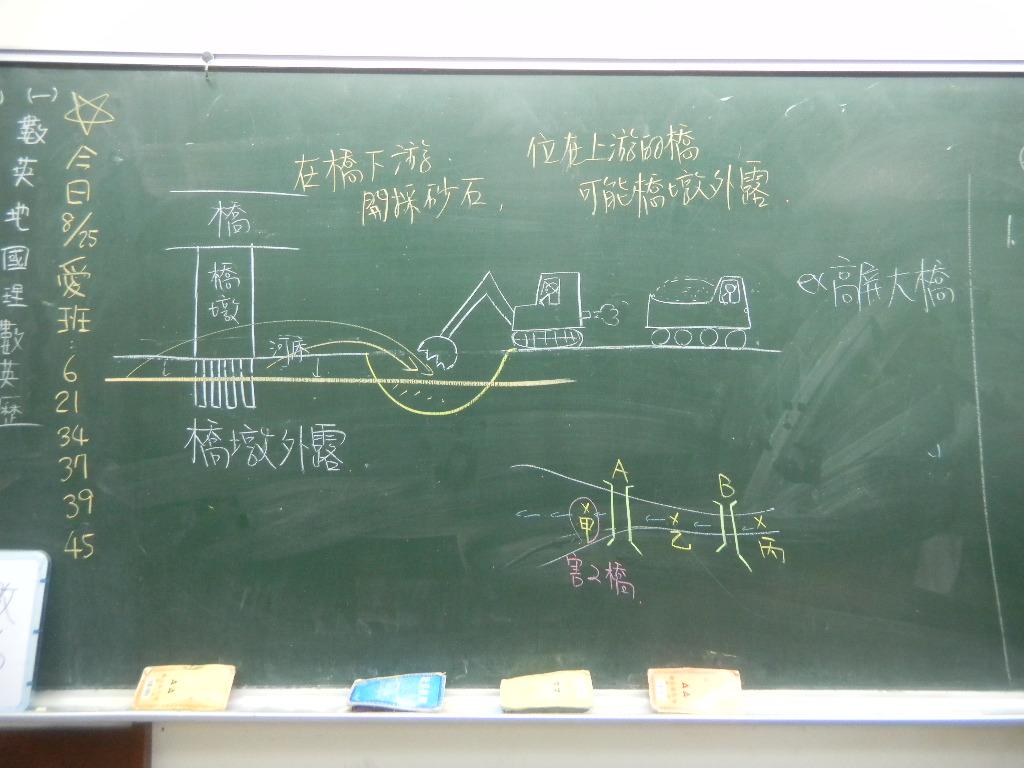 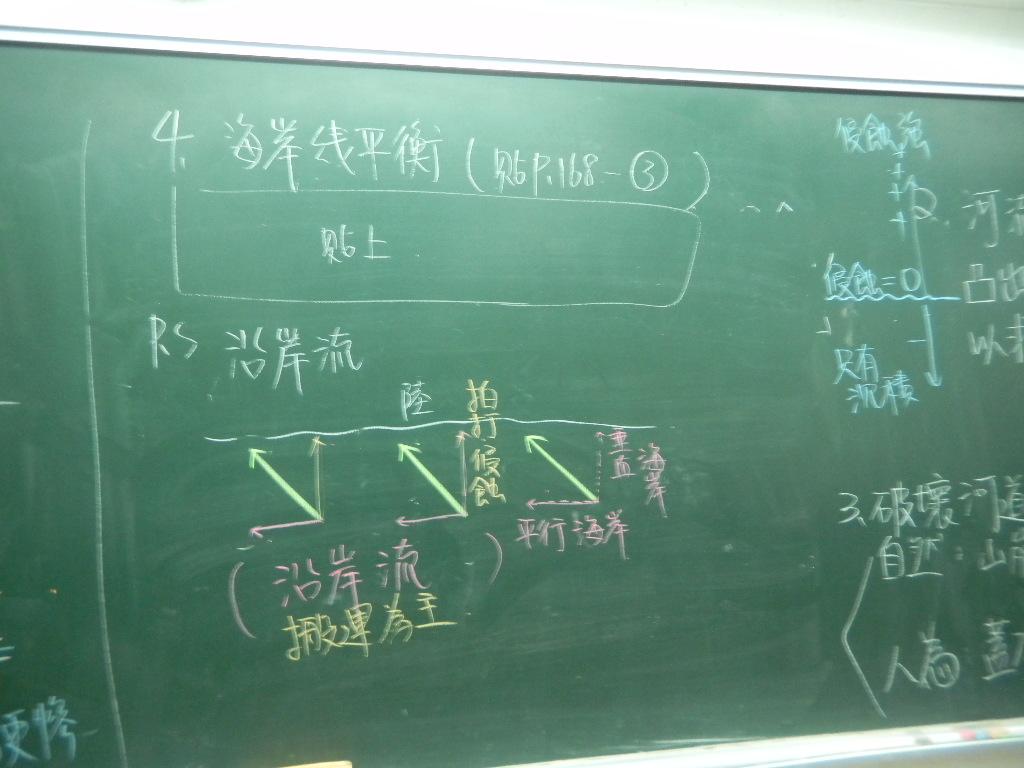 海岸線平衡